2022 CEOS Plenary

NL EO instrument/mission developments
J.Carpay, NSO
Agenda Item #
2022 CEOS Plenary
Biarritz, France
Nov. 29 – Dec. 1
SPEXone Spectropolarimeter
‹#›
Scientific Goals:
To understand and quantify the climate effect of aerosols and clouds 
Light path correction for high-res spectroscopy for trace gas (e.g. CO2)
Technical Specification:
Hyperspectral radiance and polarization at 5 viewing angles
Spectral range 385-770nm
Spatial resolution 5 km, swath 100 km
Robust design, no moving parts
Small (10 kg, 40x30x15 cm3)
Expected Result:
Improved quantification of radiative forcing 🡪 improved climate models
Improved accuracies of AOD 
new products as absorption, composition, size, CCN (GCOS ECVs)
Improved quantification of aerosol emissions
PACE synergy with HARP-2 and OCI
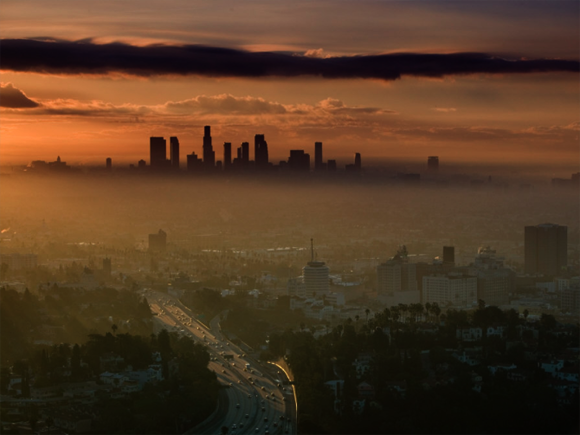 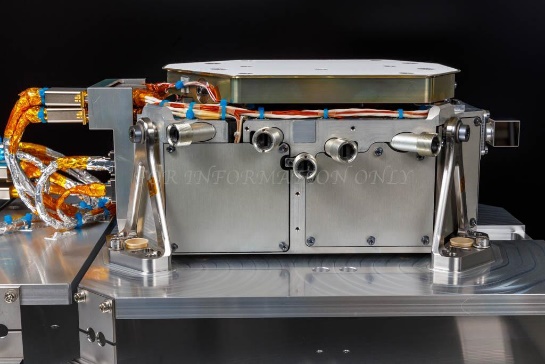 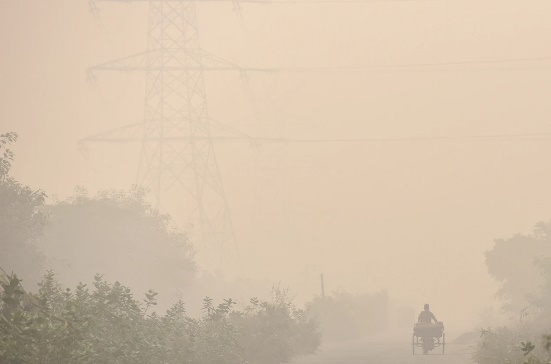 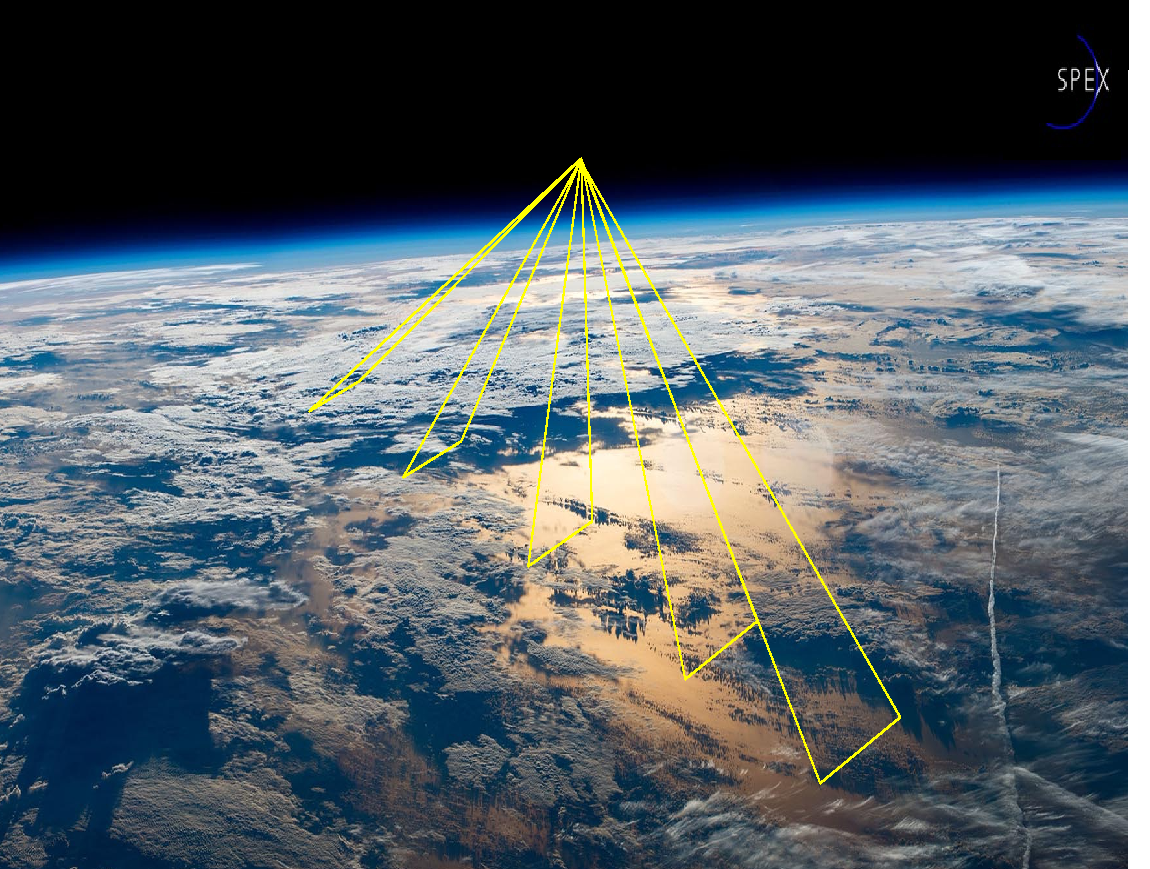 Instrument made in partnership between SRON and Airbus NL with support of TNO and funded by NSO, first instance in cooperation with NASA
Hasekamp et al., Journal of Quant. Spectroscopy and Radiative Transfer, 2019; Persad et al. Nature 2022
[Speaker Notes: https://www.nature.com/articles/d41586-022-03763-9
https://www.sciencedirect.com/science/article/pii/S0022407318308653 
Aerosols cool climate, directly by scattering sunlight and indirectly by forming clouds
Also affect precipitation and extreme weather events
Quantitative effect uncertain]
‹#›
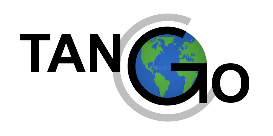 Tango (Twin Anthropogenic Greenhouse Gas Observers)
Expected Results:
CO2 and CH4 emission estimates of localized point sources
Complement CO2M on the regional scale with high resolution and local emission estimates.
Also precursor to operational constellation
Scientific Goal:
Monitoring anthropogenic greenhouse gas emissions from point sources 
Contribution to global stock take 2028 (Paris Agreement, Methane Pledge)
Technical Specification:
Two agile cubeSats: TANGO-Carbon and TANGO-Nitro
Collocated CO2/CH4 and NO2 measurements with a 30x30 km2 FoV, resolution of 300x300 m2
Build on long NL heritage (from SCIAMACHY to TROPOMI)
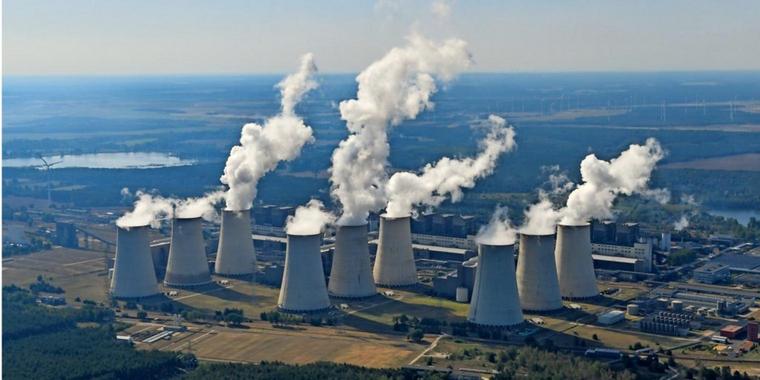 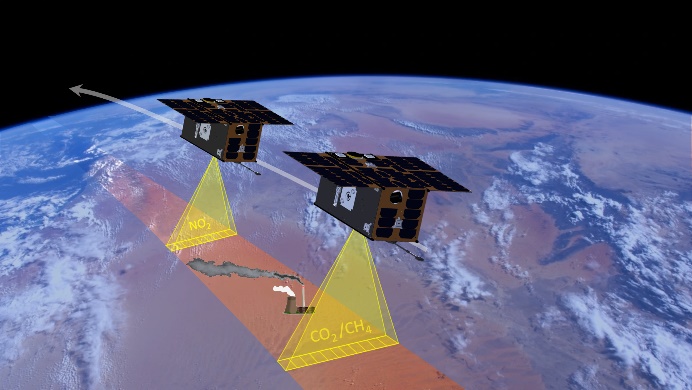 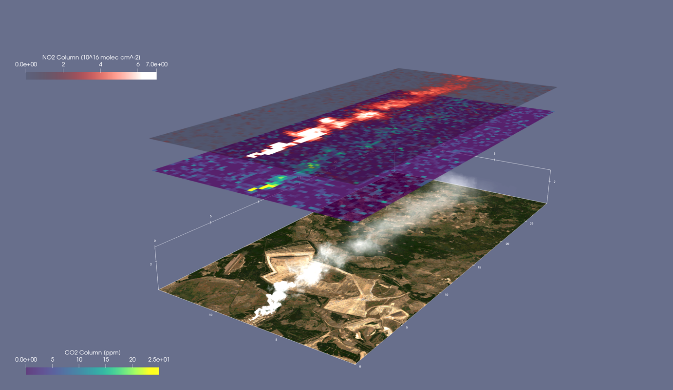 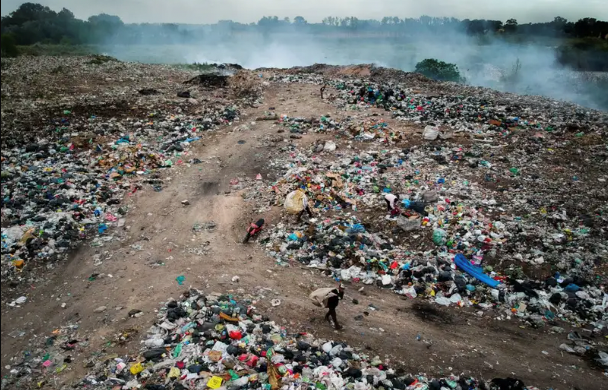 Mission to be developed in partnership by SRON, KNMI, TNO and ISIS, funded through ESA
[Speaker Notes: NO2 required for plume detection (same as for CO2M)]
MINIATURIZED ONBOARD DEVICE FOR INFLIGHT CALIBRATION
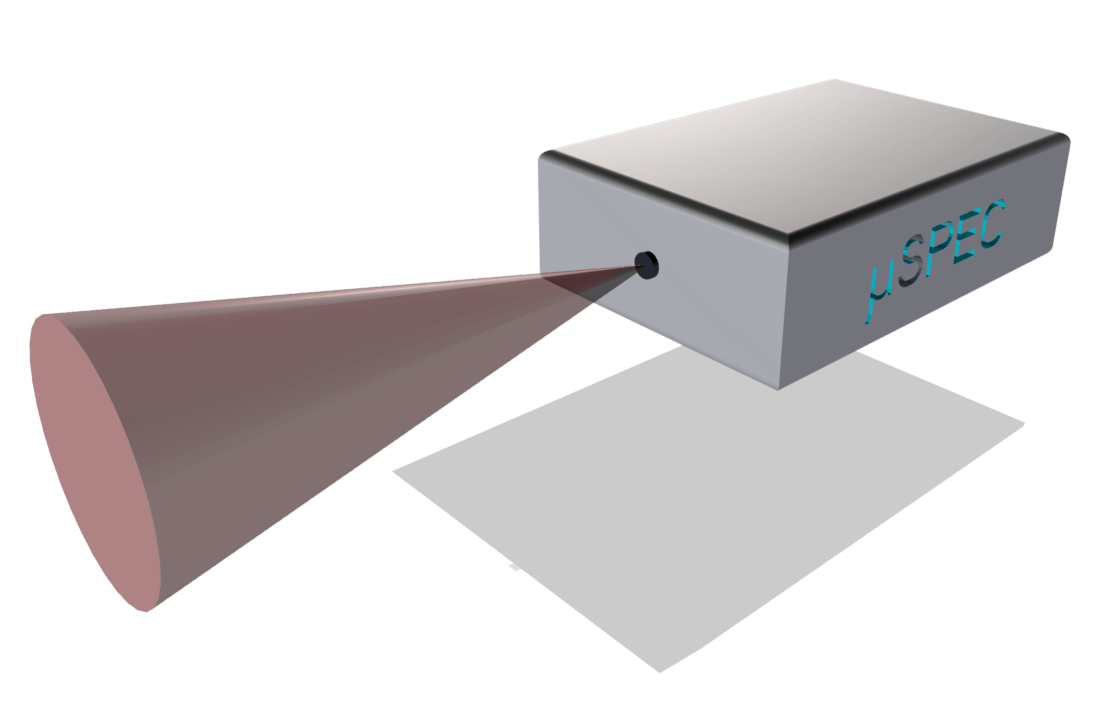 Instrument developed by cosine BV with Lionix and TNO, funded by NSO
CALIBRATOR SPECS AND ONGOING BREADBOARD ACTIVITY
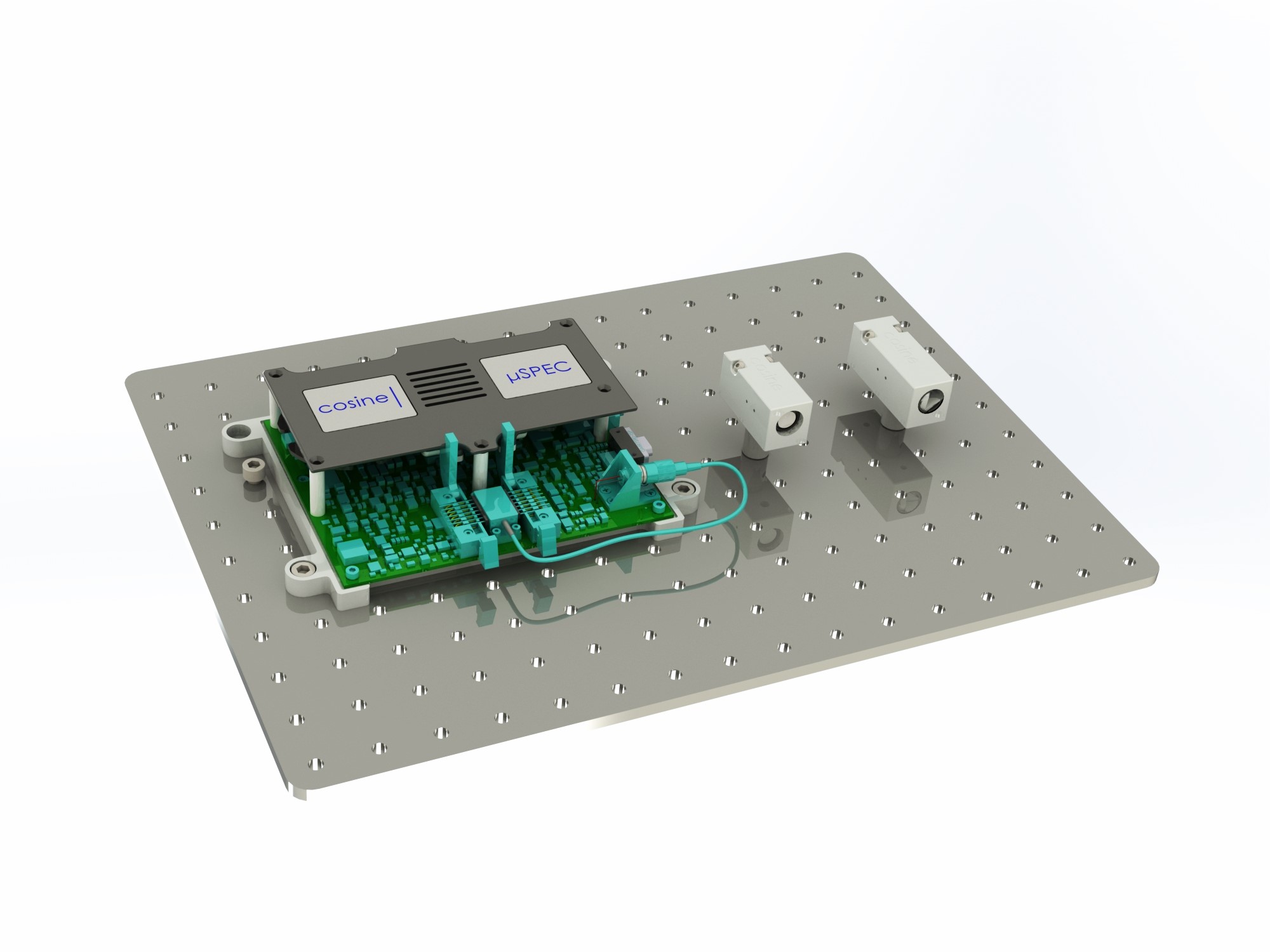 Other NL activities;
User Needs inventarisation 
surprising results (new data is often not the answer)
Air Quality, Emission Monitoring, Water Quality, Water Quantity, Agriculture/food security, object change monitoring, 
More focussed on “what do you need?” than “do you want this?”
Study to investigate obstacles to EO use in government
Fund “knowledge networks” to innovate, integrate up- and downstream, w/universities, industry, end users (low TRL)
Innovation studies (SBIR) w/ end users (use exisiting data)
Early instrument development
[Speaker Notes: Study not by upstream parties but by knowledgeable independents
Working hard to involve end users, still void to be bridged]